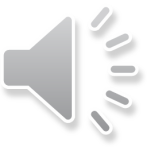 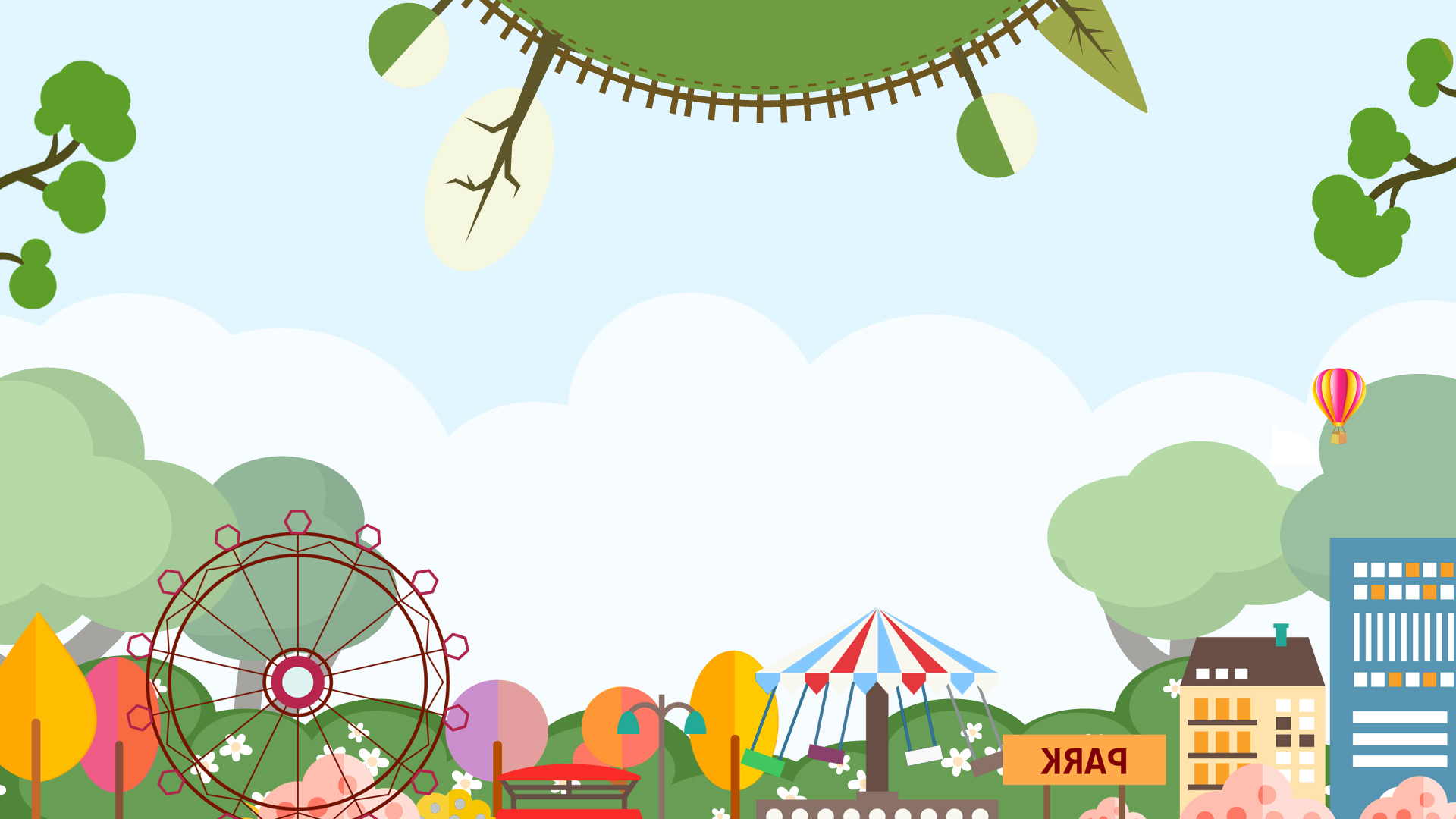 Chào mừng quý thầy cô giáo và các bạn học sinh
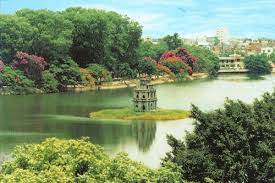 1
2
3
4
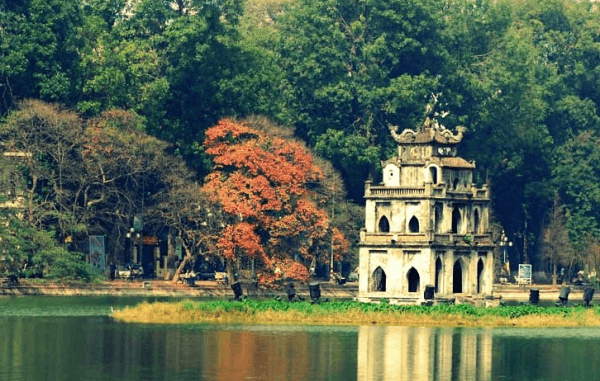 5
6
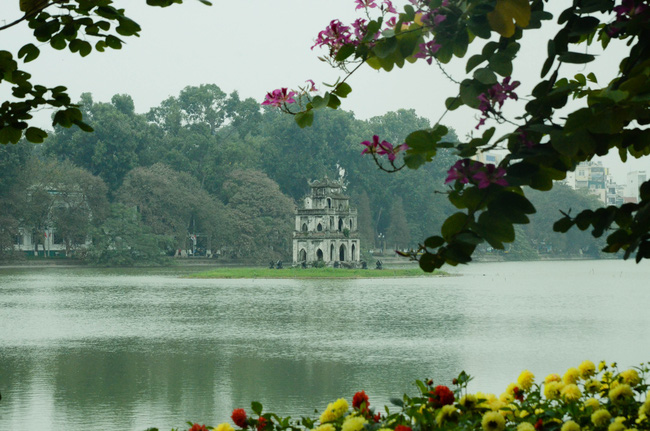 Sau khi đánh thắng giặc Minh, ai là người đã trả kiếm cho Rùa Vàng?
Tên gọi các phố cổ ở Hà Nội thường bắt đầu bằng chữ gì ?
Một tên gọi khác của Hồ Gươm ?
Tên một ngọn tháp nằm bên cạnh Hồ Gươm, phần thân có khắc ba chữ “Tả Thanh Thiên”?
Tên một ngôi đền nằm ở giữa Hồ Gươm, xưa có tên gọi là Tượng Nhĩ (tai voi)?
Tên gọi một công trình nằm ở giữa Hồ Gươm, chịu ảnh hưởng của kiến trúc Pháp?
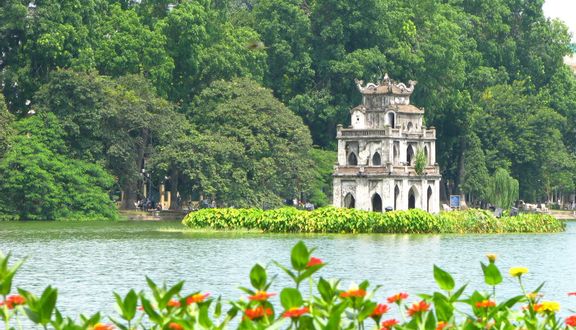 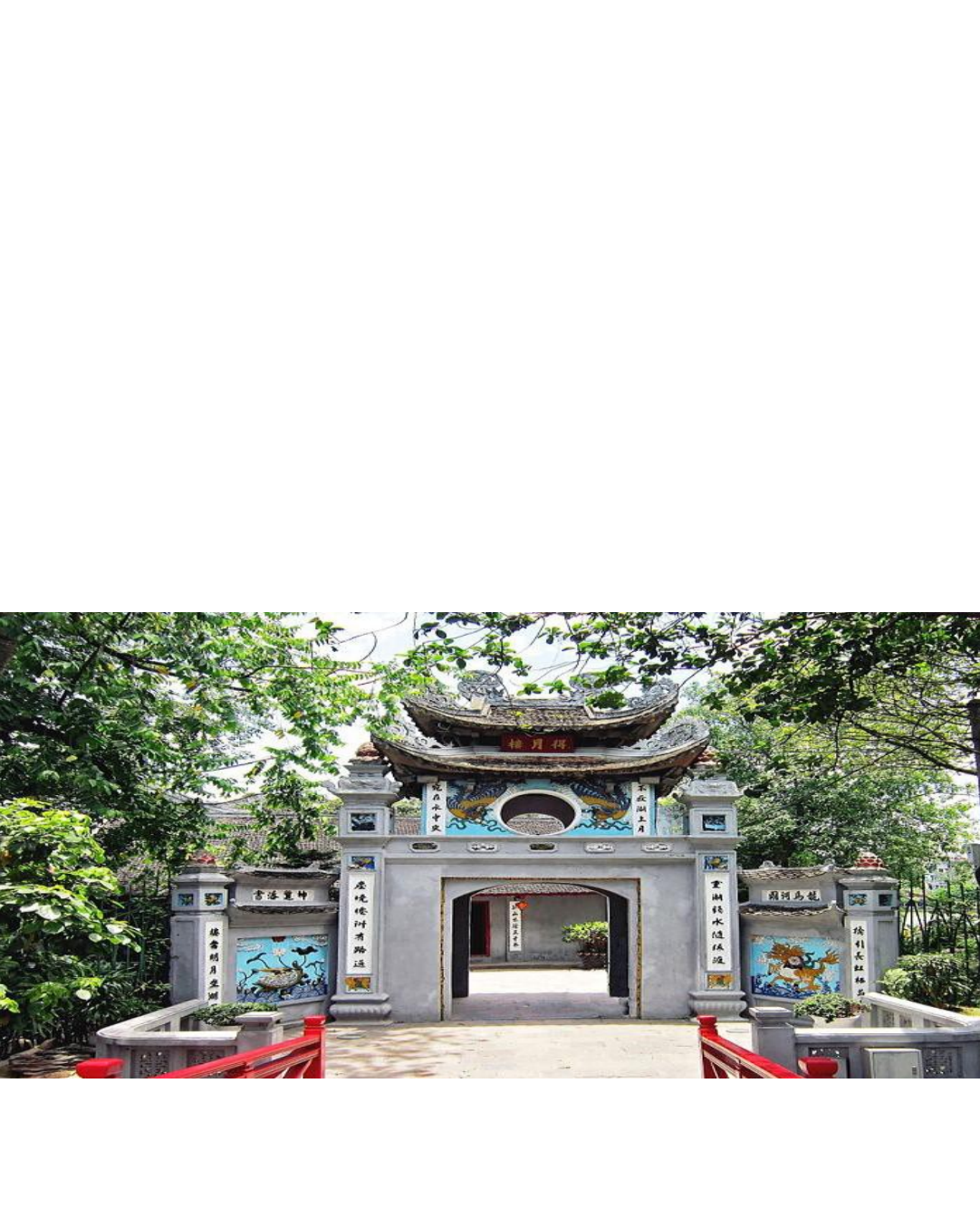 Đền Ngọc Sơn
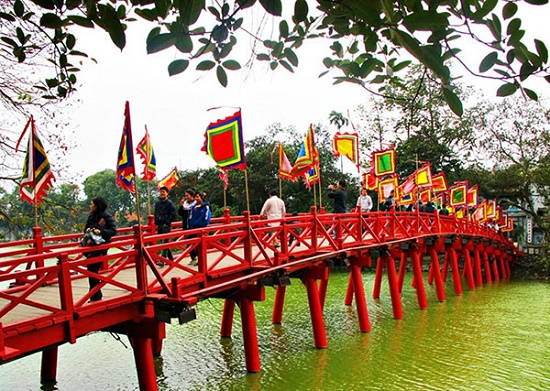 Cầu Thê Húc
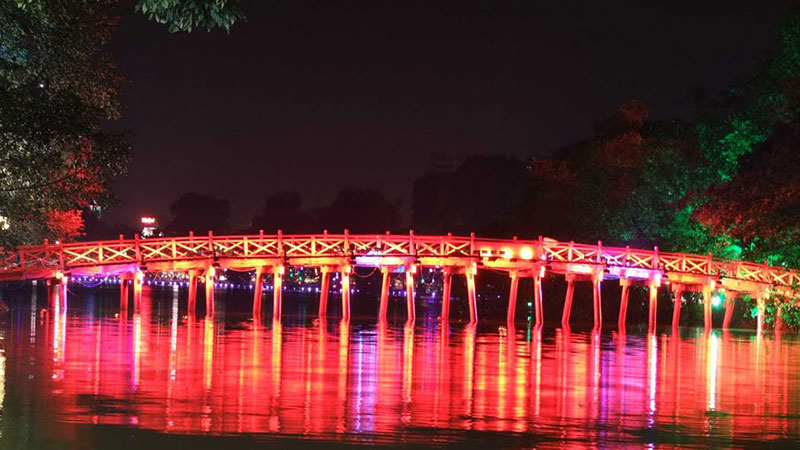 Cầu Thê Húc vào ban đêm
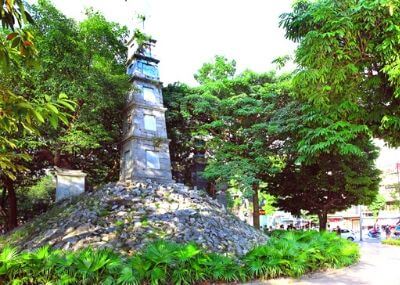 Tháp Bút
6
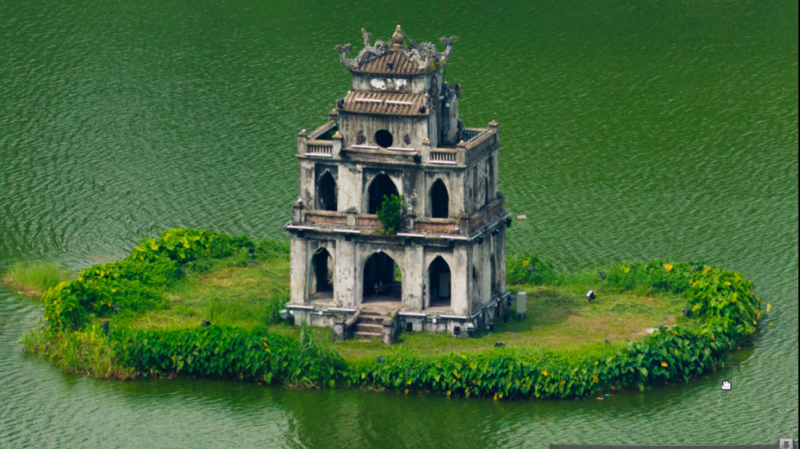 Tháp Rùa
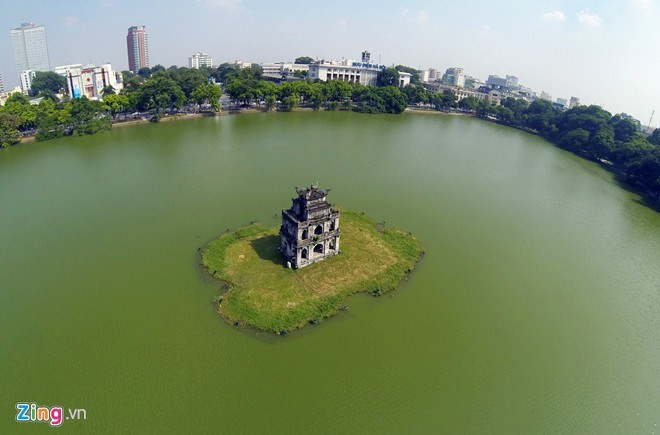 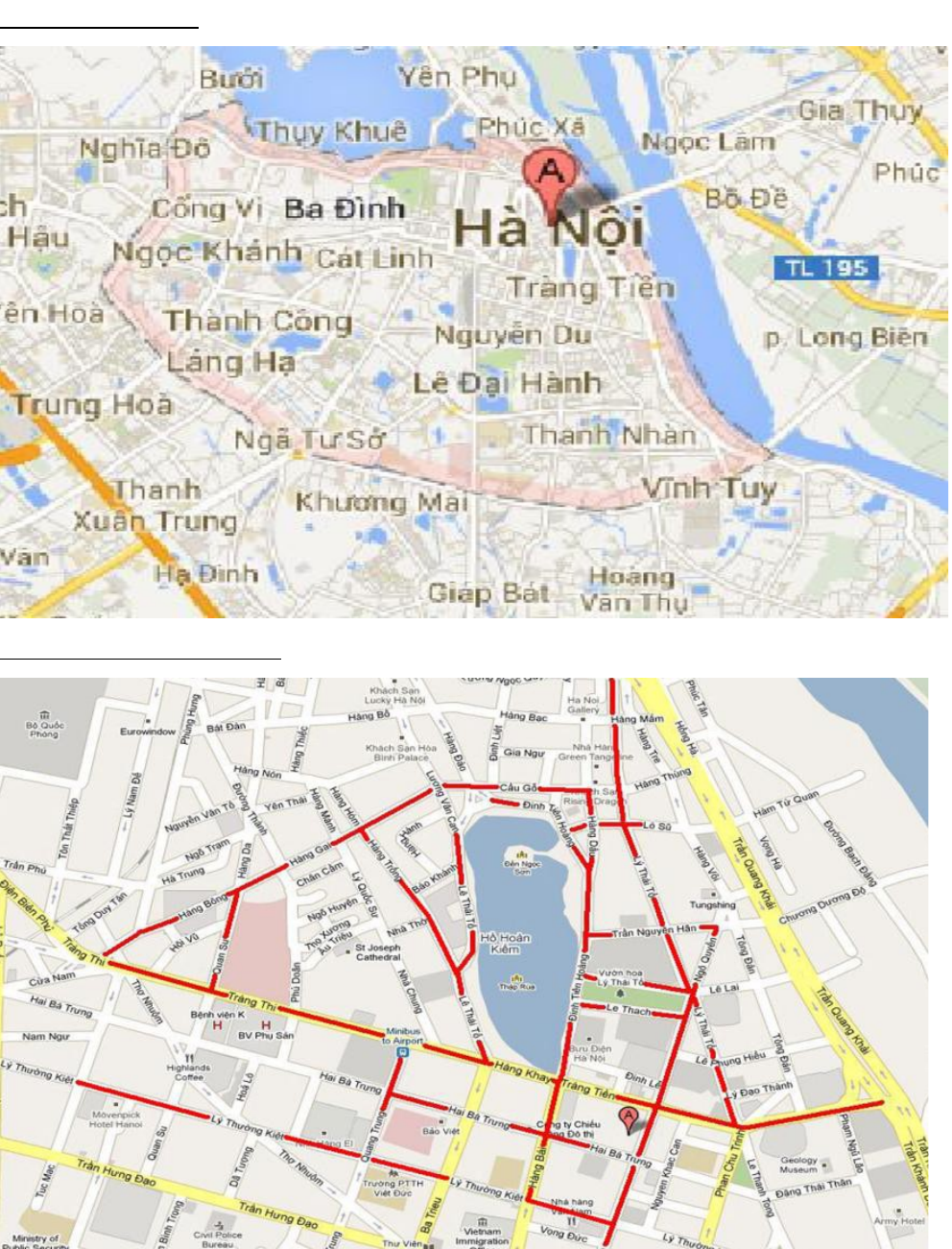 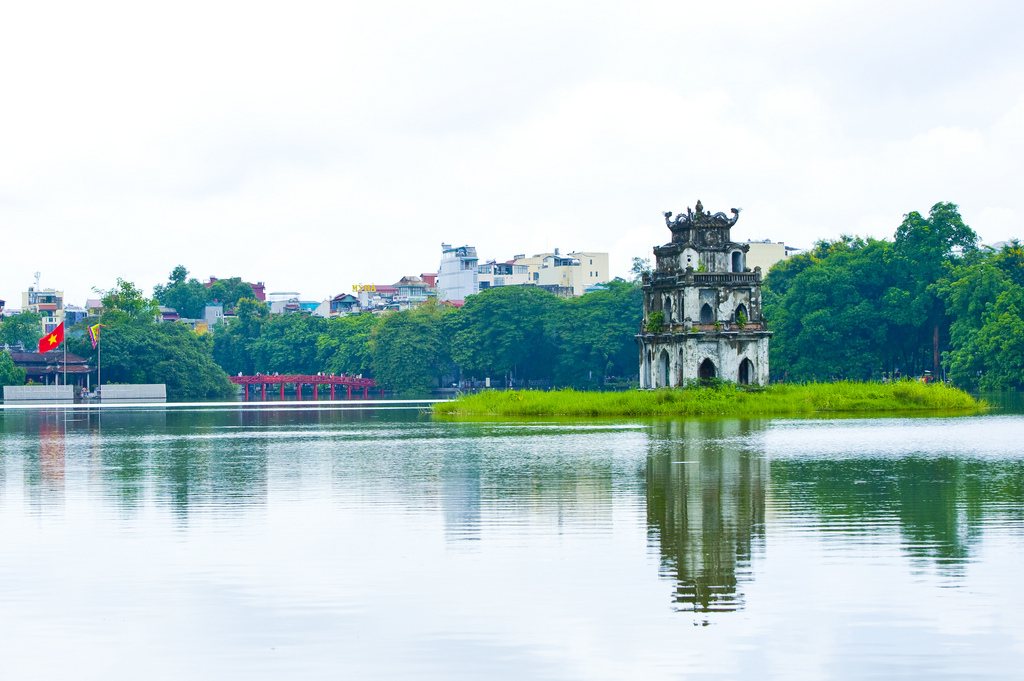 Sự tích Hồ Gươm
(Truyền thuyết)
10
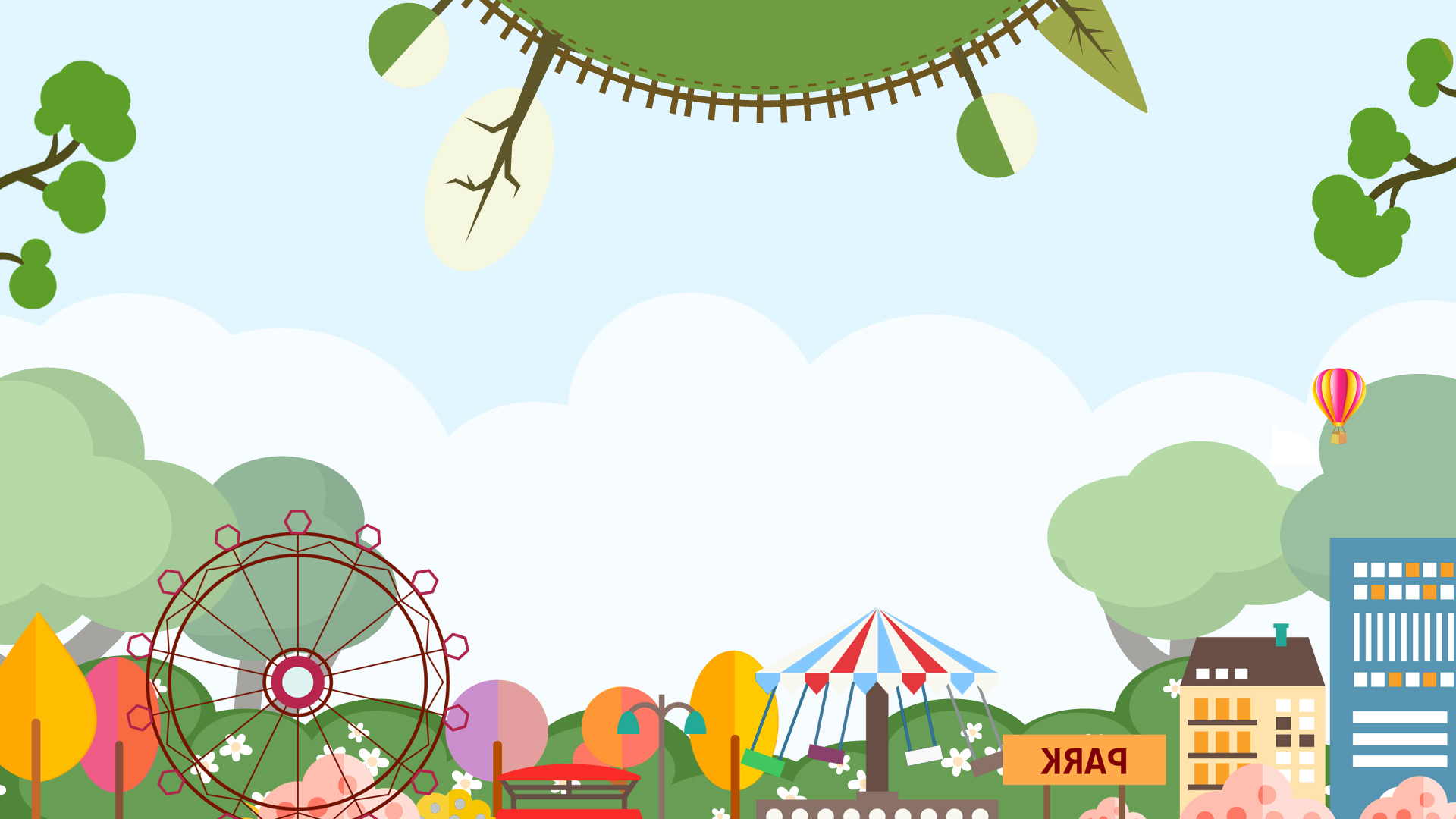 I
TÌM HIỂU CHUNG
1. ĐỌC VÀ TÓM TẮT
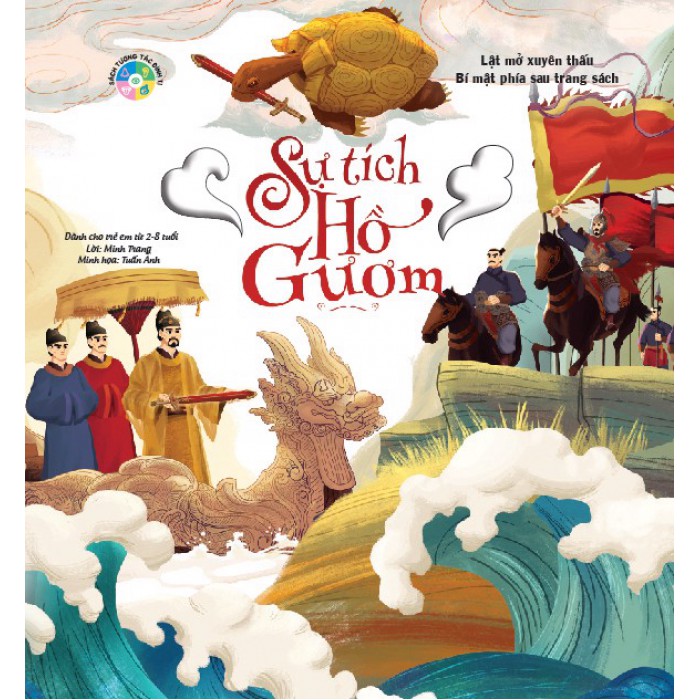 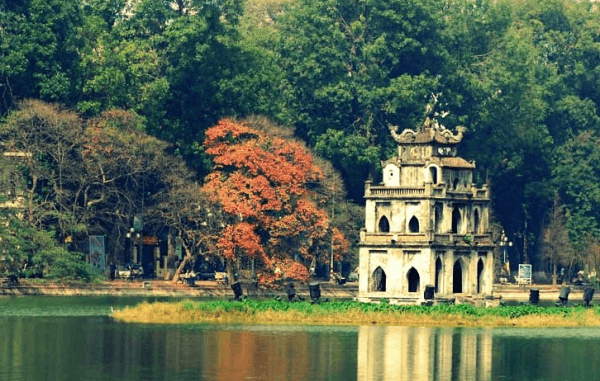 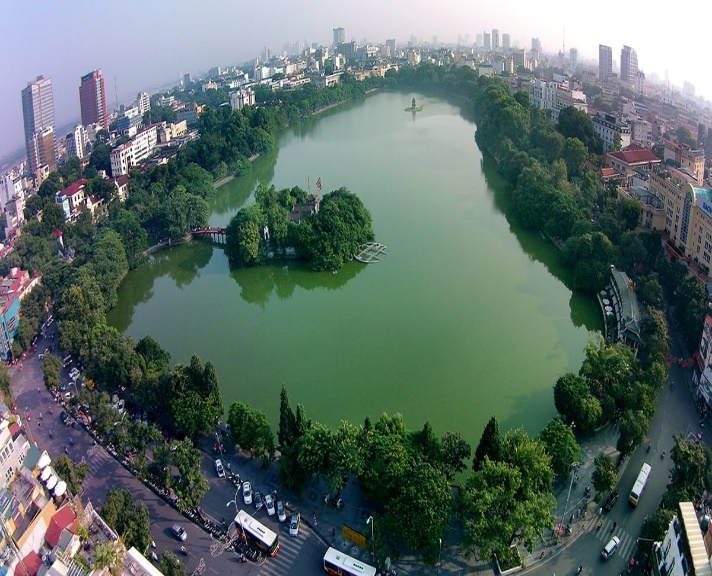 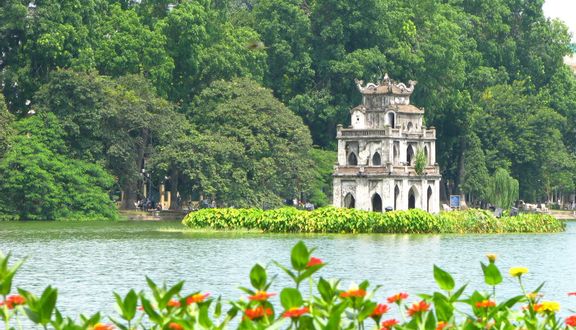 Nhóm 1 điều hành
Sắp xếp các bức tranh sau theo đúng thứ tự của câu chuyện:
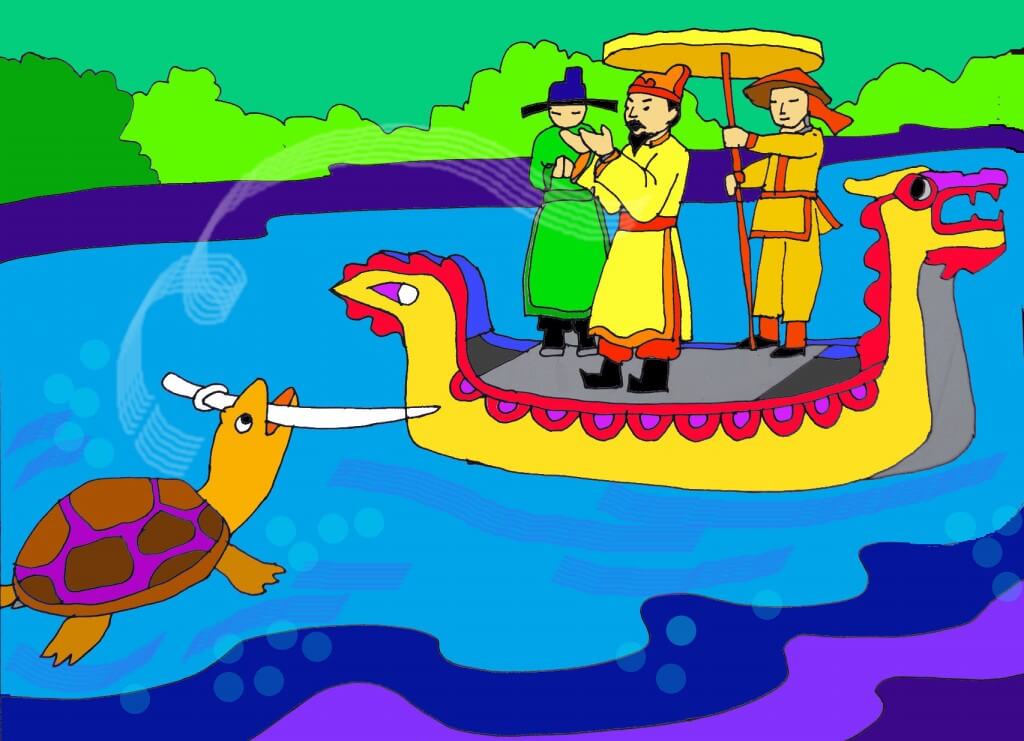 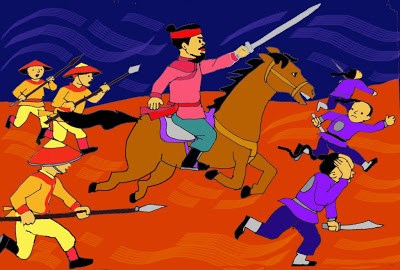 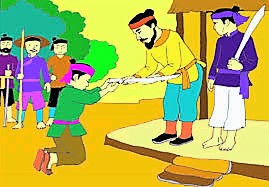 1
2
3
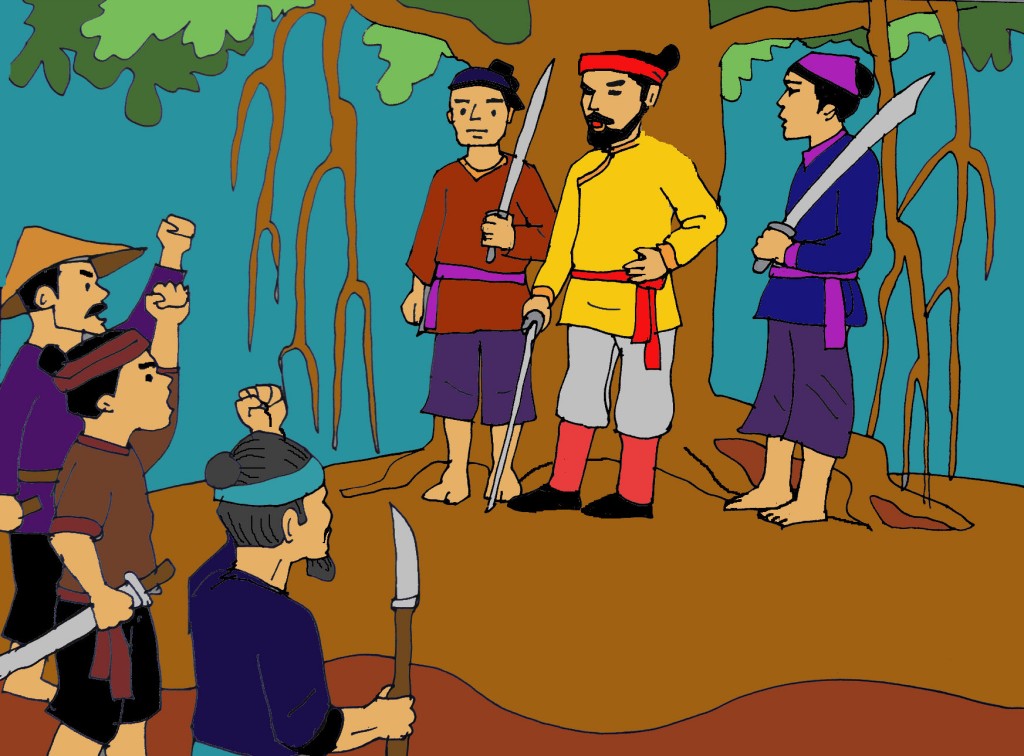 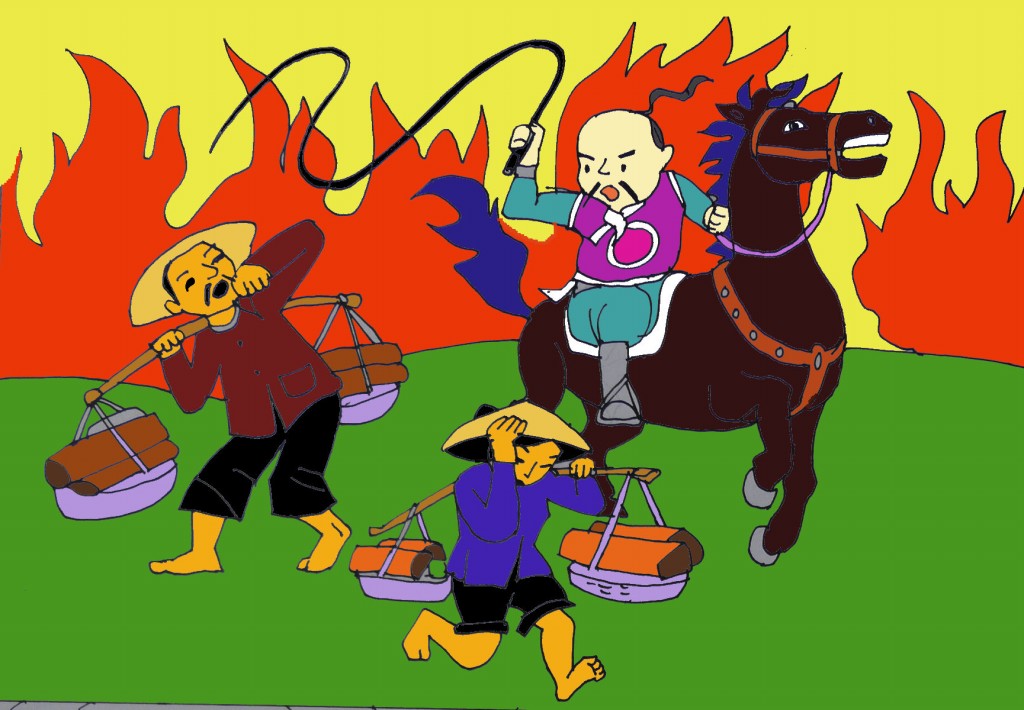 5
4
Thứ tự đúng theo trình tự câu chuyện:
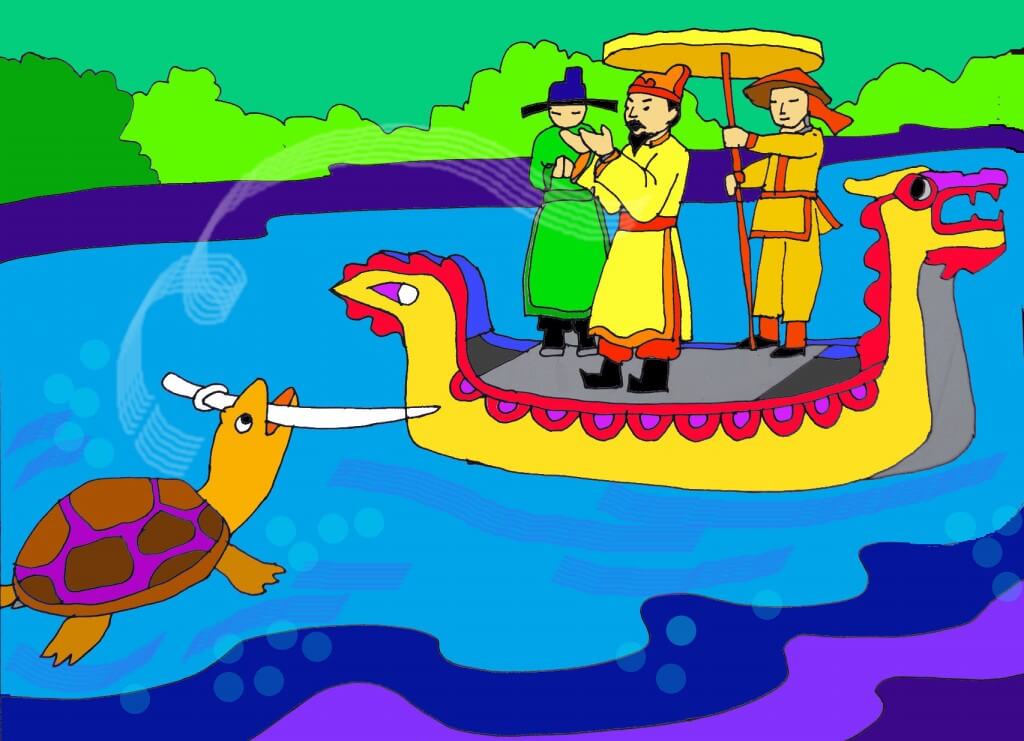 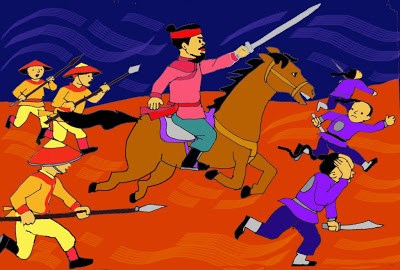 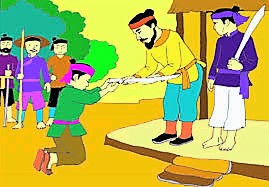 1
2
3
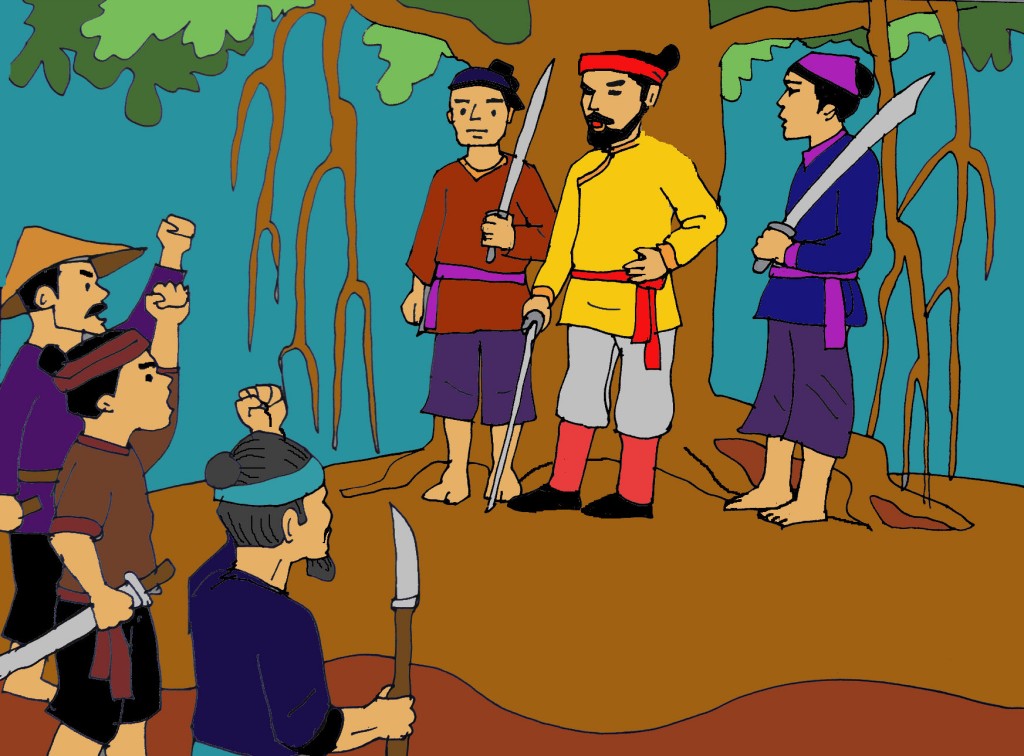 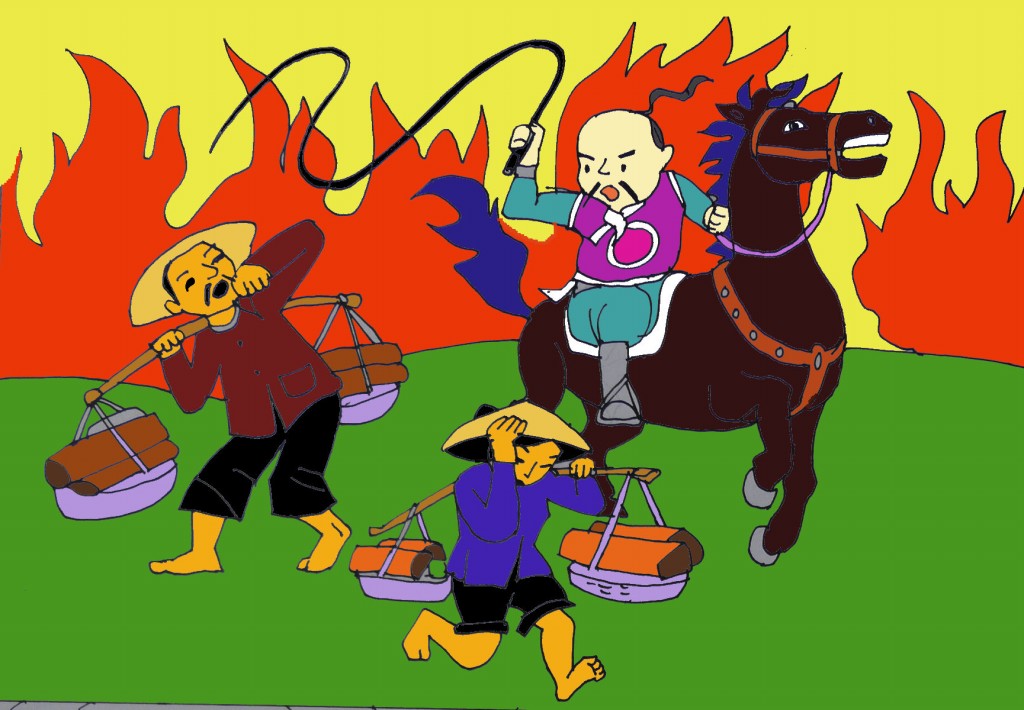 5
4
2. VĂN BẢN
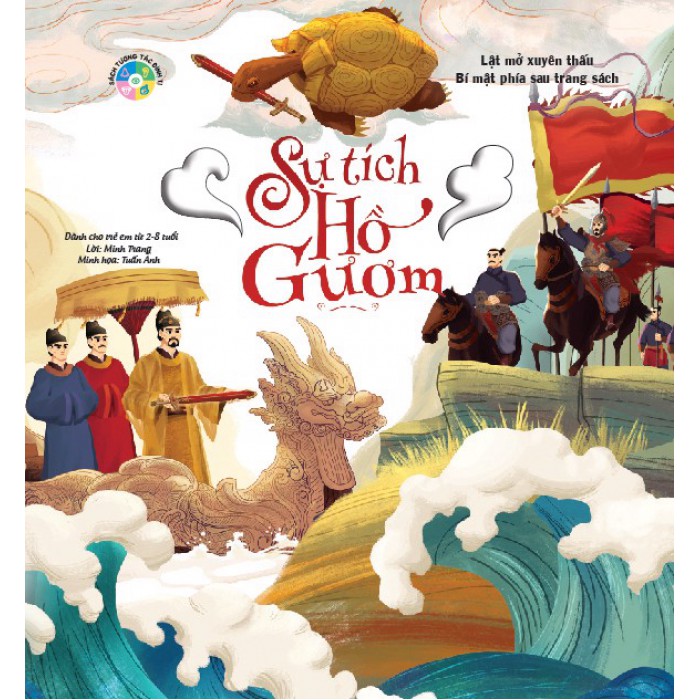 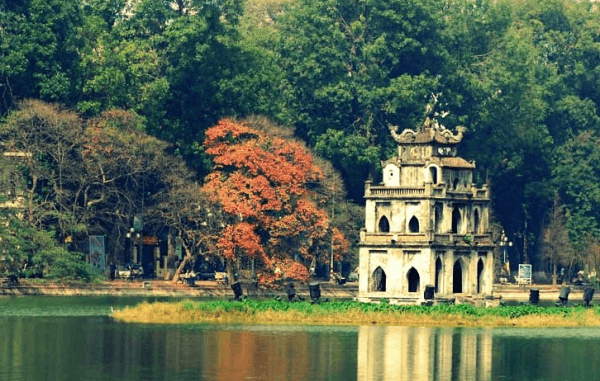 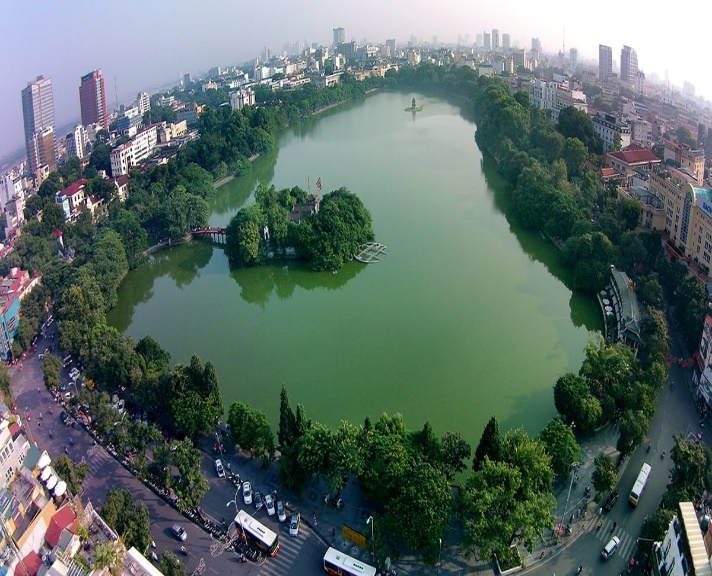 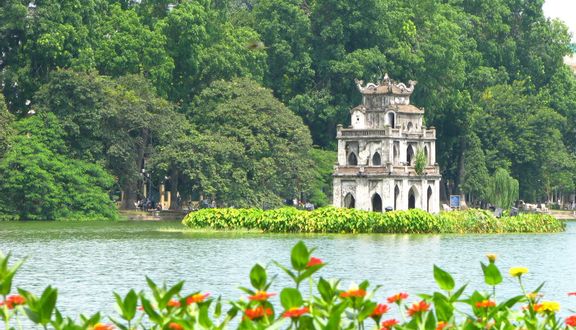 Nhóm 2 điều hành
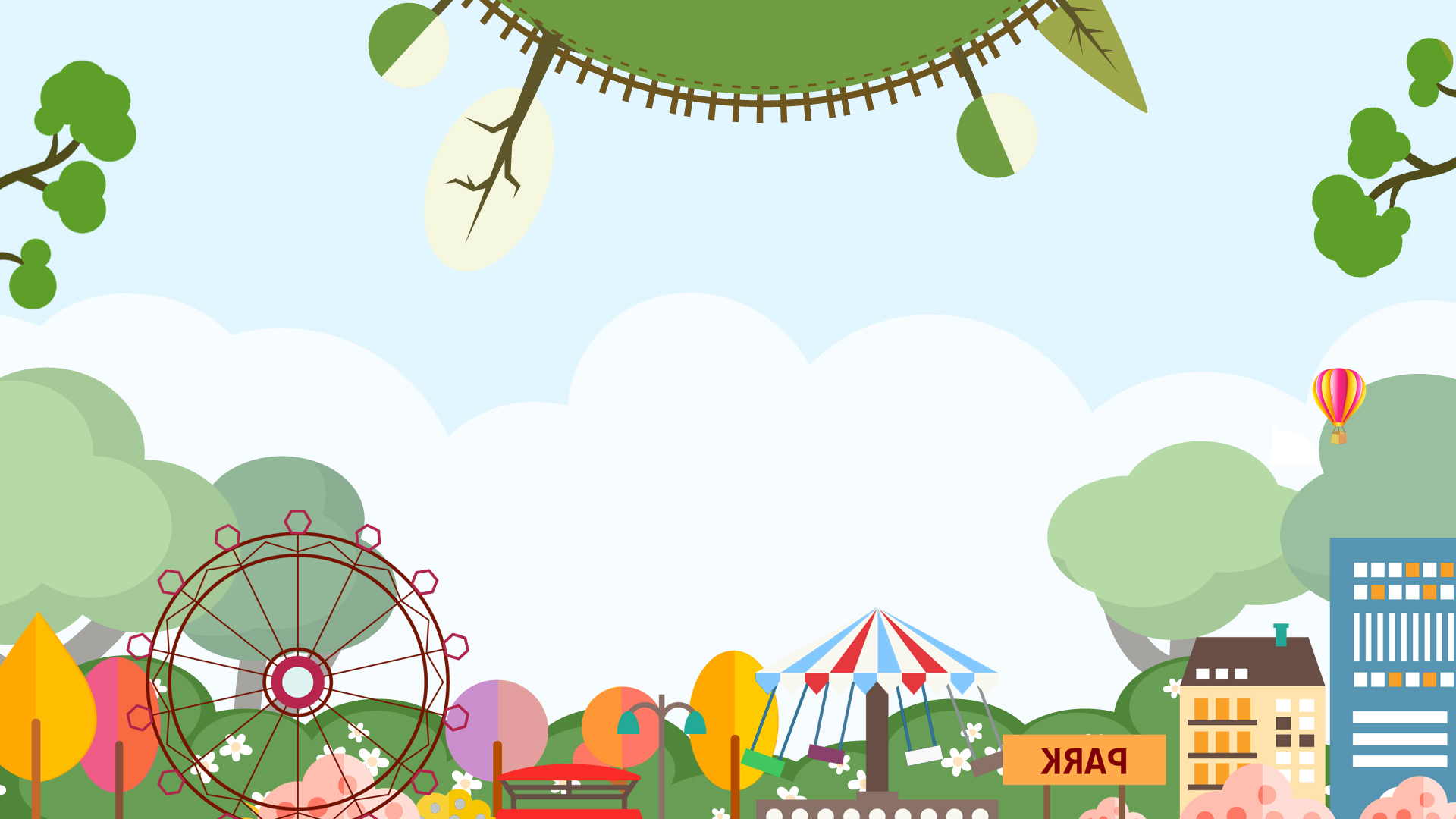 II
ĐỌC HIỂU VĂN BẢN
1. Long Quân cho mượn gươm thần
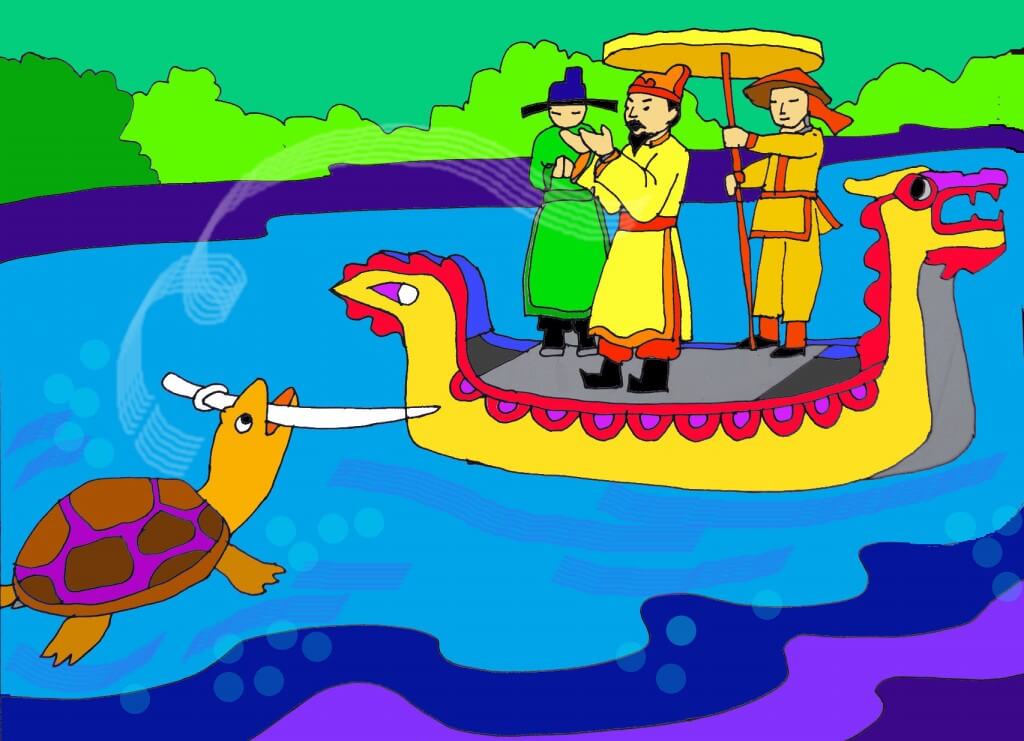 a. Hoàn cảnh mượn gươm
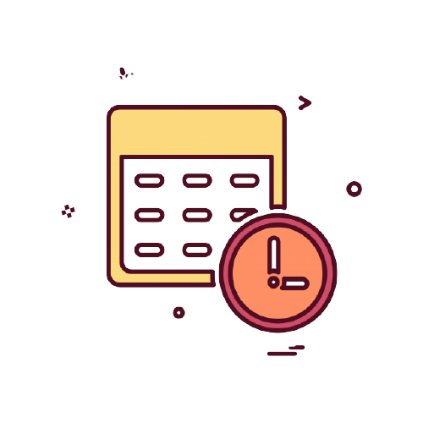 Thời gian: thế kỉ XV, đất nước ta bị giặc Minh đô hộ
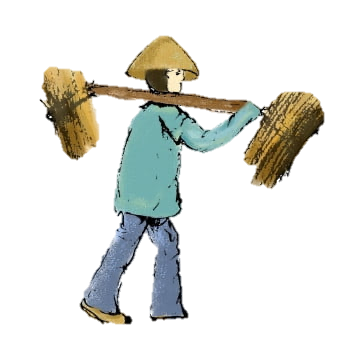 Nhân dân khổ cực lầm than
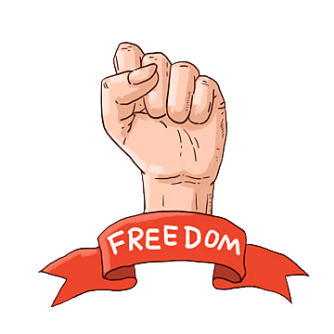 Nghĩa quân Lam Sơn còn yếu nên nhiều lần bị thua
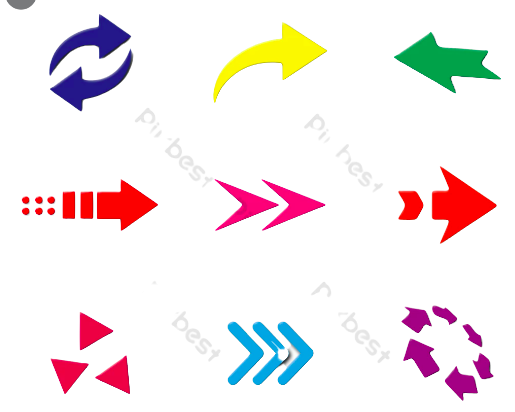 Lòng căm thù giặc, muốn giúp nghĩa quân đánh đuổi giặc; thể hiện tinh thần yêu nước, yêu hoà bình.
b. Cách cho mượn gươm
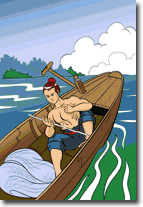 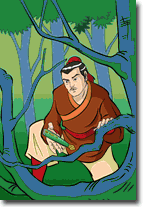 Lê Lợi nhặt được chuôi gươm trên rừng
Lê Thận nhặt được lưỡi gươm dưới nước có chữ “Thuận Thiên”
+
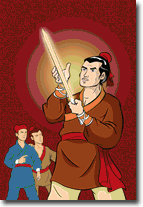 Lê Lợi tra lưỡi gươm vào chuôi vừa như in.
- Tinh thần đoàn kết
- Cuộc khởi nghĩa chính nghĩa.
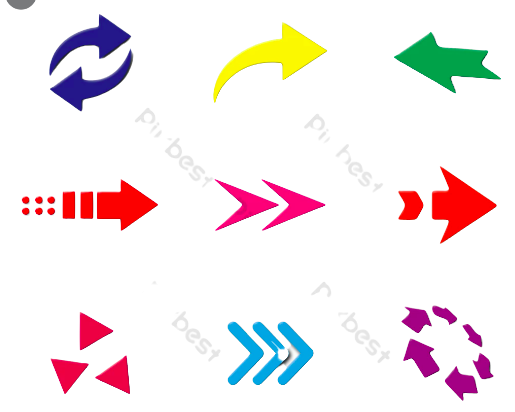 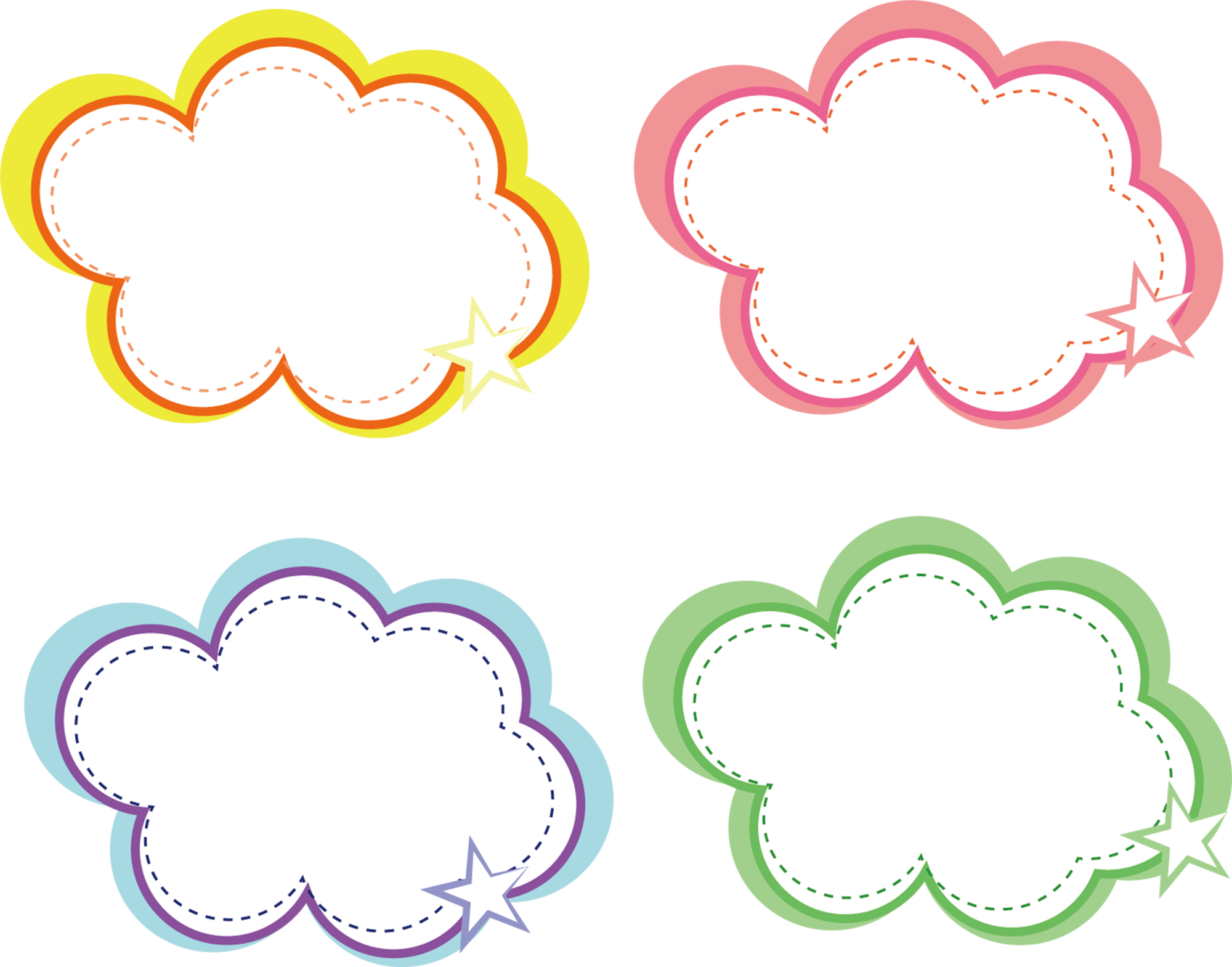 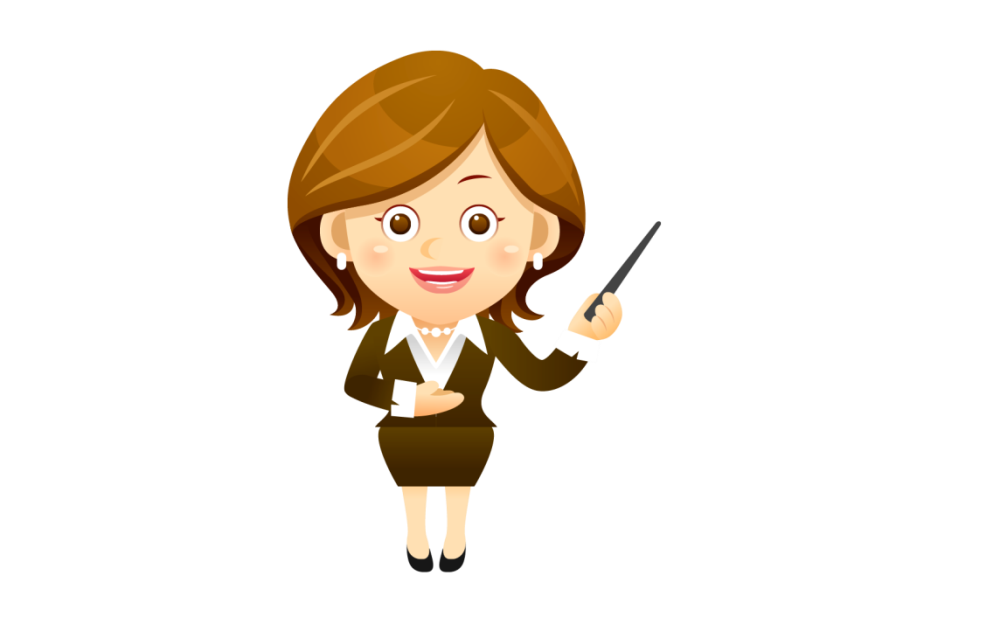 Em hãy so sánh thế lực của nghĩa quân trước và sau khi có gươm thần?
c. Sức mạnh gươm thần
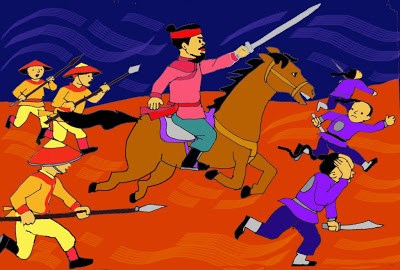 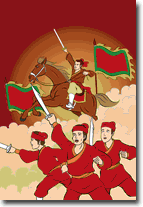 c. Sức mạnh gươm thần
Nhuệ khí của nghĩa quân tăng cao, quân Minh bạt vía.
Kết quả của sức mạnh đoàn kết toàn dân, của cuộc kháng chiến chính nghĩa.
Gươm thần mở đường cho họ đánh đến lúc không còn một bóng giặc trên đất nước.
2. Long Quân đòi lại gươm thần
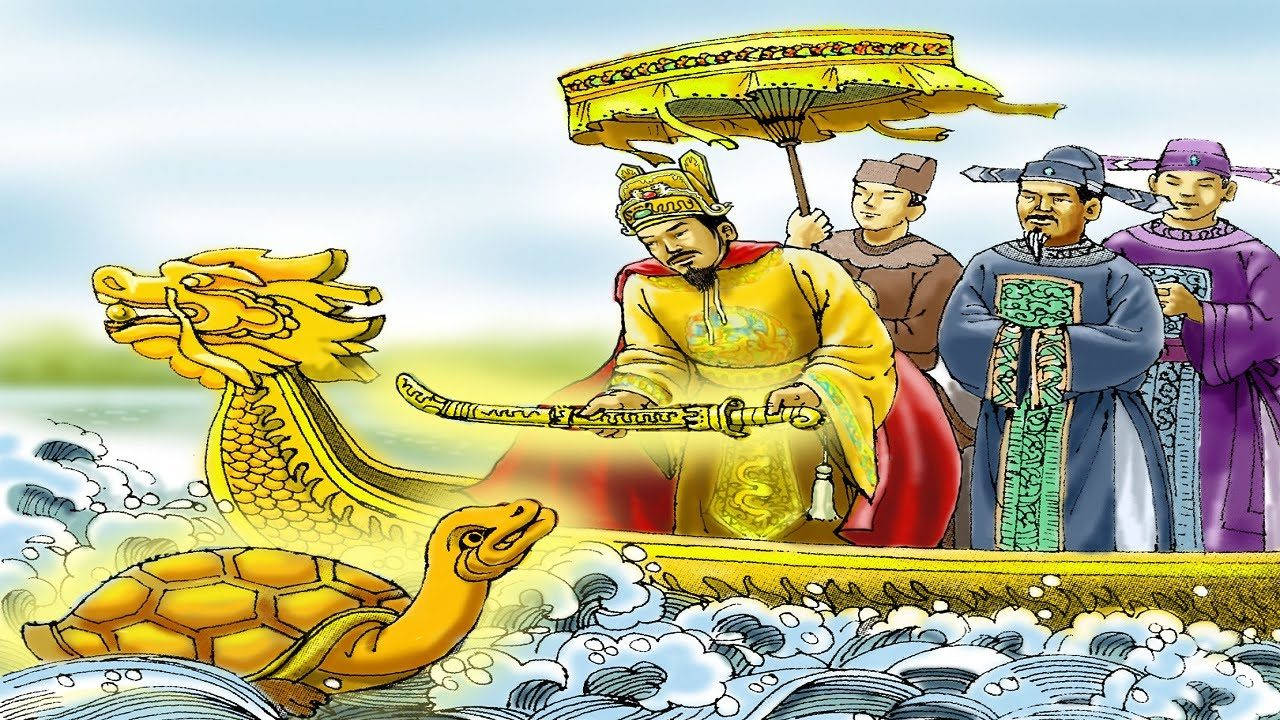 Chiến tranh kết thúc, đất nước hoà bình.
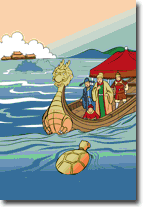 Lê Lợi lên làm vua cần xây dựng cuộc sống ấm no.
Vua đang dạo quanh hồ Tả Vọng, Long Quân sai Rùa Vàng đòi lại gươm thần.
Khi đất nước lâm nguy, nhân dân sẵn sàng xả thân cứu nước.
Khi đất nước hoà bình, nhân dân mong muốn 1 cuộc sống bình yên.
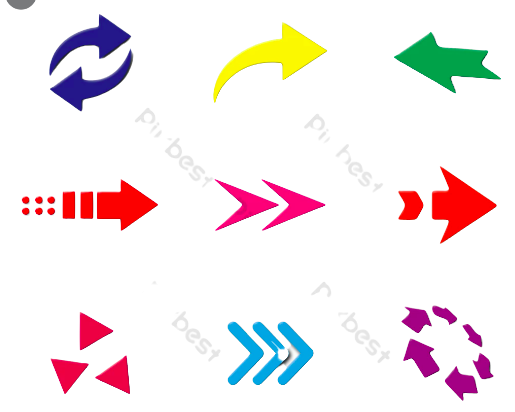 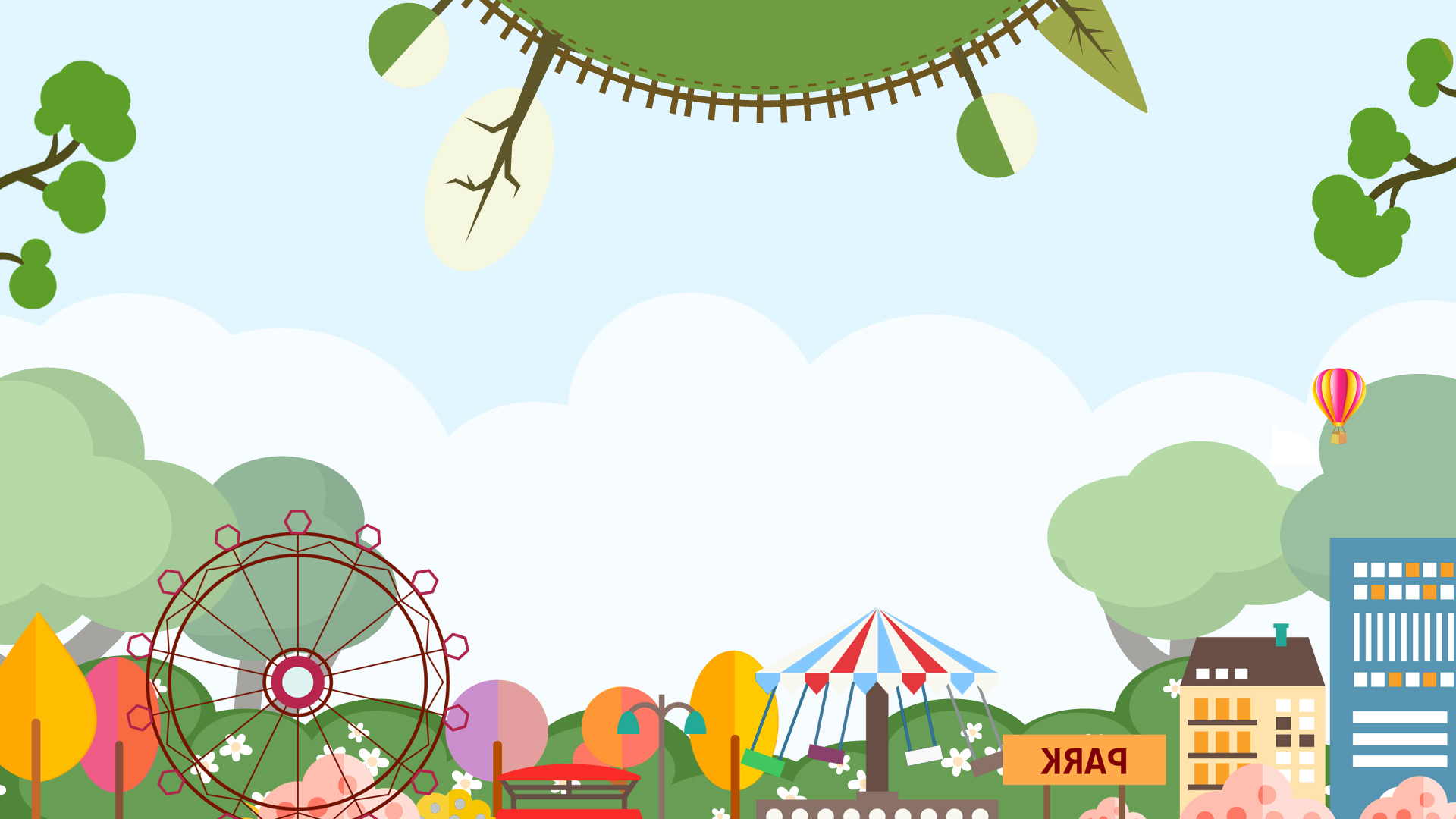 III
TỔNG KẾT
NỘI DUNG
NGHỆ THUẬT
- Ca ngợi tính chất chính nghĩa, tính chất nhân dân, chiến thắng vẻ vang của cuộc khởi nghĩa Lam Sơn chống giặc Minh do Lê Lợi lãnh đạo (đầu thế kỉ XV).
- Giải thích tên gọi hồ Hoàn Kiếm, thể hiện khát vọng hoà bình của dân tộc.
- Chi tiết tưởng tượng kì ảo giàu ý nghĩa, tượng trung cho tinh thần đoàn kết, cho hồn thiêng sông núi.
- Kết cấu chặt chẽ, hấp dẫn.
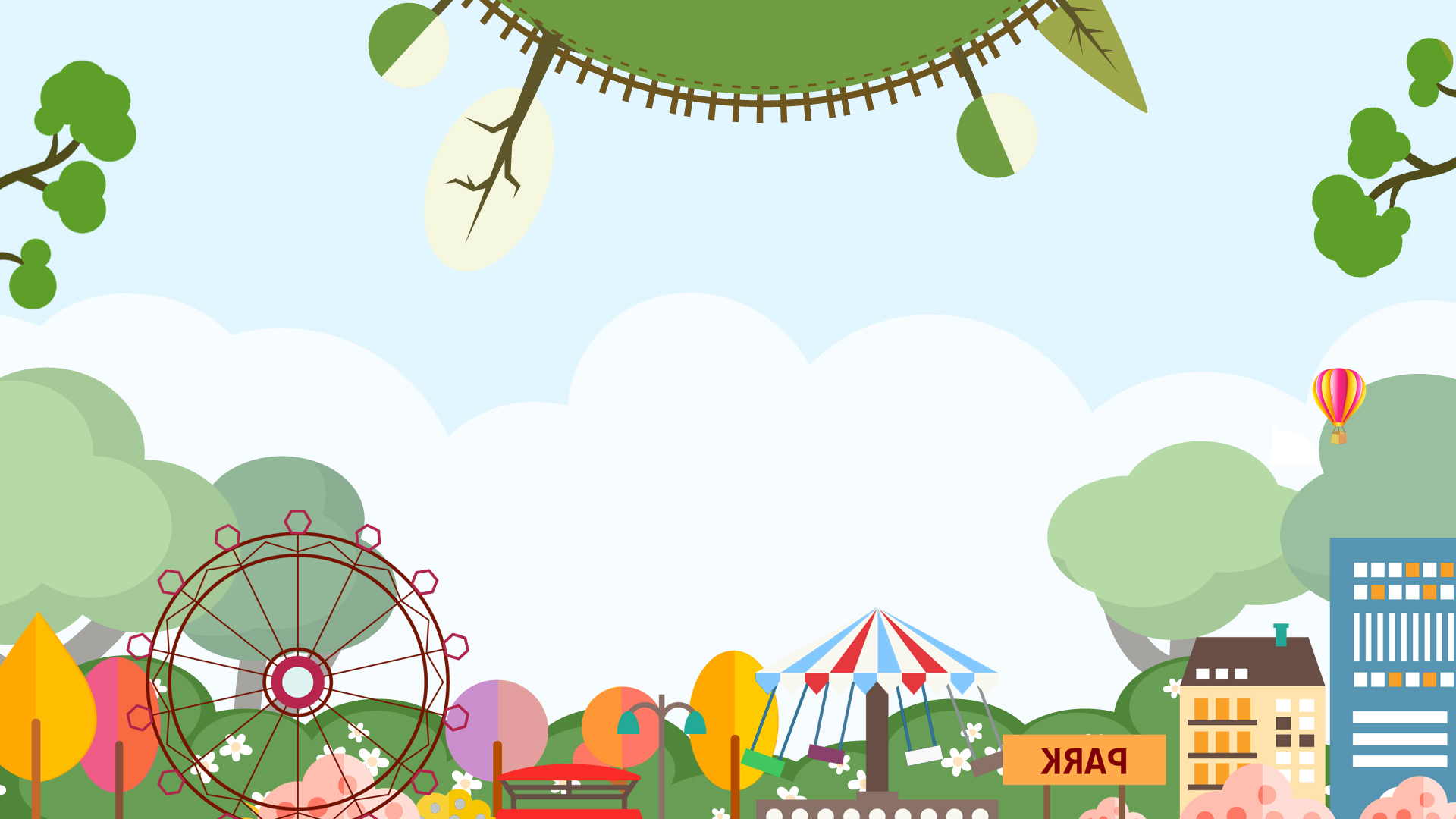 IV
LUYỆN TẬP
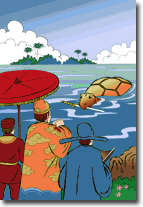 TRÒ CHƠI
 ĐÀO VÀNG
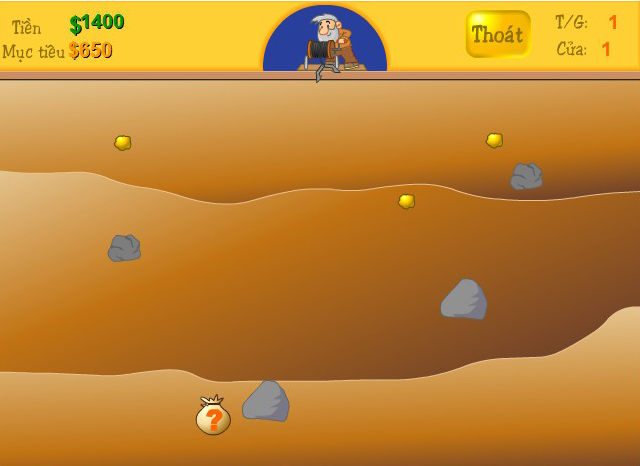 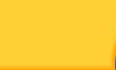 10$
20$
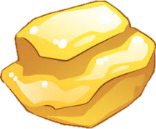 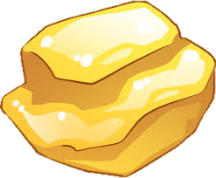 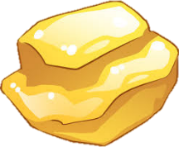 50$
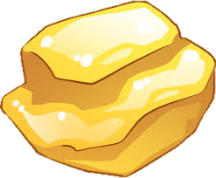 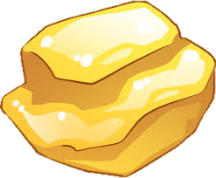 150$
150$
Tìm hiểu kiến thức lịch sử để hoàn thành thông tin để ở vị trí A và B trong đoạn sau:
Cuộc khởi nghĩa Lam Sơn diễn ra vào đầu thế kỉ XV. (A) là lãnh tụ của cuộc khởi nghĩa này. Sau hơn 10 năm chiến đấu, nghĩa quân Lam Sơn đã đánh đuổi (B) ra khỏi bờ cõi đất nước.
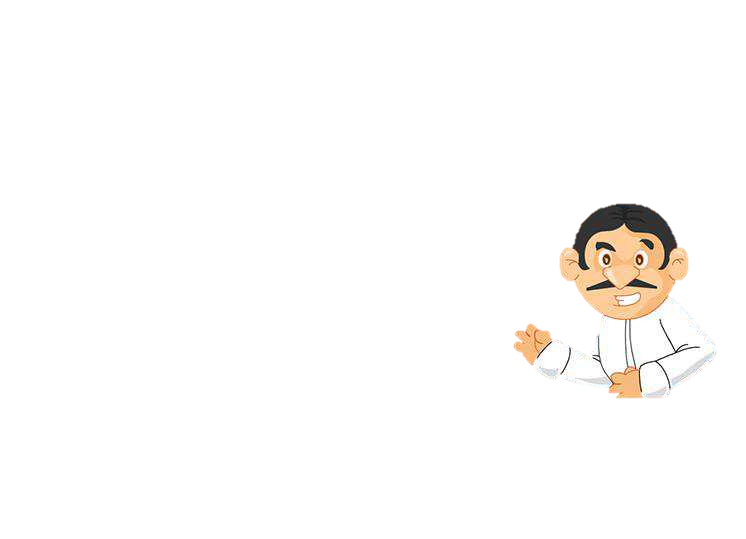 (A) Lê Lợi		 (B) giặc Minh
Sắp xếp các sự kiện sau theo trình tự thể hiện cách Long Quân cho Lê Lợi mượn gươm:
Lê Thận gia nhập nghĩa quân
 Lê Thận dâng gươm cho Lê Lợi, nguyện cùng Lê Lợi và gươm thần báo đền Tổ Quốc.
(3) Đem tra lưỡi gươm nhà Lê Thân vào chuôi gươm bắt được trên rừng thì vừa như in
(4) Một lần, Lê Lợi ghé qua nhà Lê Thận chơi thì thấy lưỡi gươm rực sáng hai chữ “Thuận Thiên”
(5) Trên đường chạy giặc, Lê Lợi bắt được một chiếc chuôi gươm nạm ngọc trên rừng.
(6) Lưỡi gươm mắc vào lưới chàng đánh cá Lê Thận
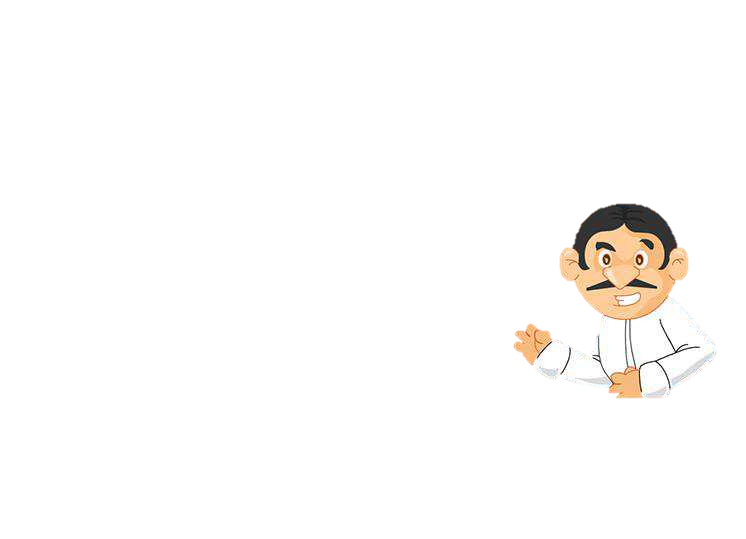 Đáp án: (6) – (1) – (5) – (4) - (2) – (3)
Khoanh vào những ý nghĩa có thể gợi ra từ cách thức Long Quân cho Lê Lợi mượn gươm thần?
Chi tiết lưỡi gươm dưới nước, chuôi gươm trên rừng cho thấy sức mạnh đánh giặc có ở mọi miền đất nước, từ miền sông nước đến miền núi.
Cách cho mượn gươm phức tạp cho thấy hành trình tìm vũ khí đánh giặc của nghĩa quân vô cùng gian khổ, mất rất nhiều thời gian, công sức.
C. Sự vừa vặn của chuôi gươm và lưỡi gươm cho thấy sức mạnh đoàn kết, nhất trí của nhân dân khắp mọi miền trong cuộc chiến đấu chống giặc.
D. Việc tìm thấy lưỡi gươm và chuôi gươm ở hai địa điểm khác nhau cho thấy nghĩa quân phải biết dựa vào sức mạnh to lớn của thiên nhiên và thần linh thì mới có thể đánh guổi giặc cứu nước.
E. Việc Lê Lợi nhận được thanh gươm hoàn chỉnh cho thấy ông là vị minh chủ tài đức, xứng đáng được nhân dân đồng lòng phò tá, gửi gắm niềm tin.
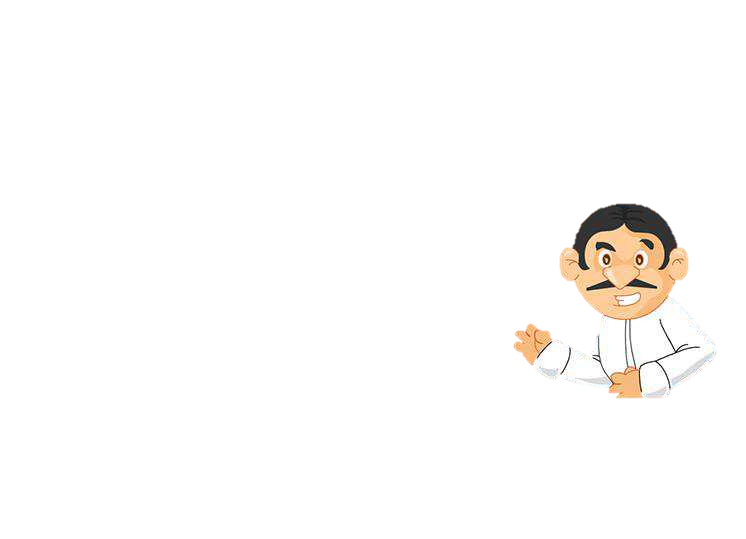 (A) – (C) - (E)
Hình ảnh Rùa Vàng trong truyện 
”Sự tích Hồ Gươm” thể hiện điều gì?
Khí thiêng của sông núi, tình cảm, trí tuệ của nhân dân.
Là sứ giả của Long Quân, thể hiện tình cảm và khát vọng hoà bình của dân tộc.
Ước mong khi gặp khó khăn sẽ có vật thiêng xuất hiện.
Ước mong về giàu sang, hạnh phúc
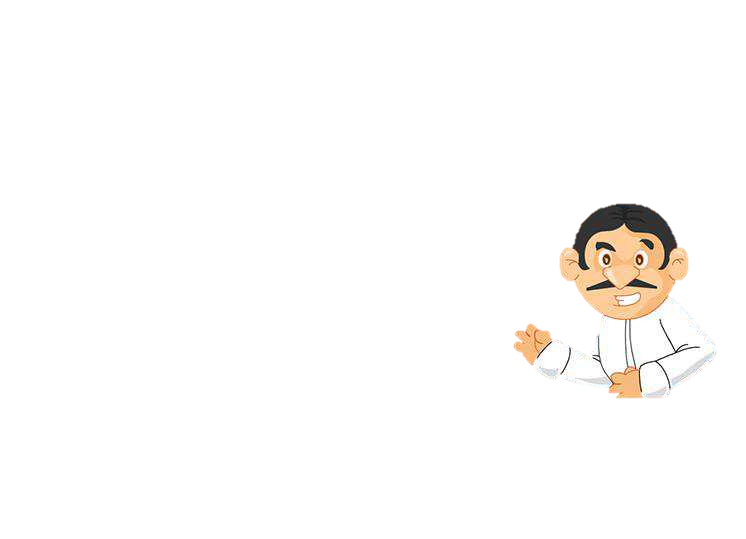 Tại sao lại khẳng định “Sự tích Hồ Gươm” 
là một truyền thuyết?
Vì có nhiều yếu tố hoang đường, kỳ ảo
Vì có sự xuất hiện của Rùa Vàng
Vì câu chuyện lịch sử về Lê Lợi và cuộc khởi nghĩa chống quân Minh được kể lại bằng trí tưởng tượng phong phú có màu sắc kỳ ảo, bằng sự sáng tạo của nhân dân.
Vì có sự xuất hiện của thanh gươm thần.
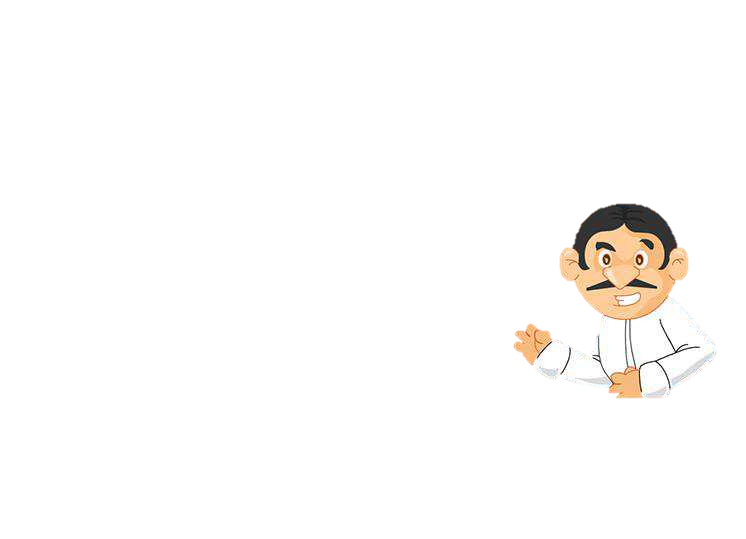 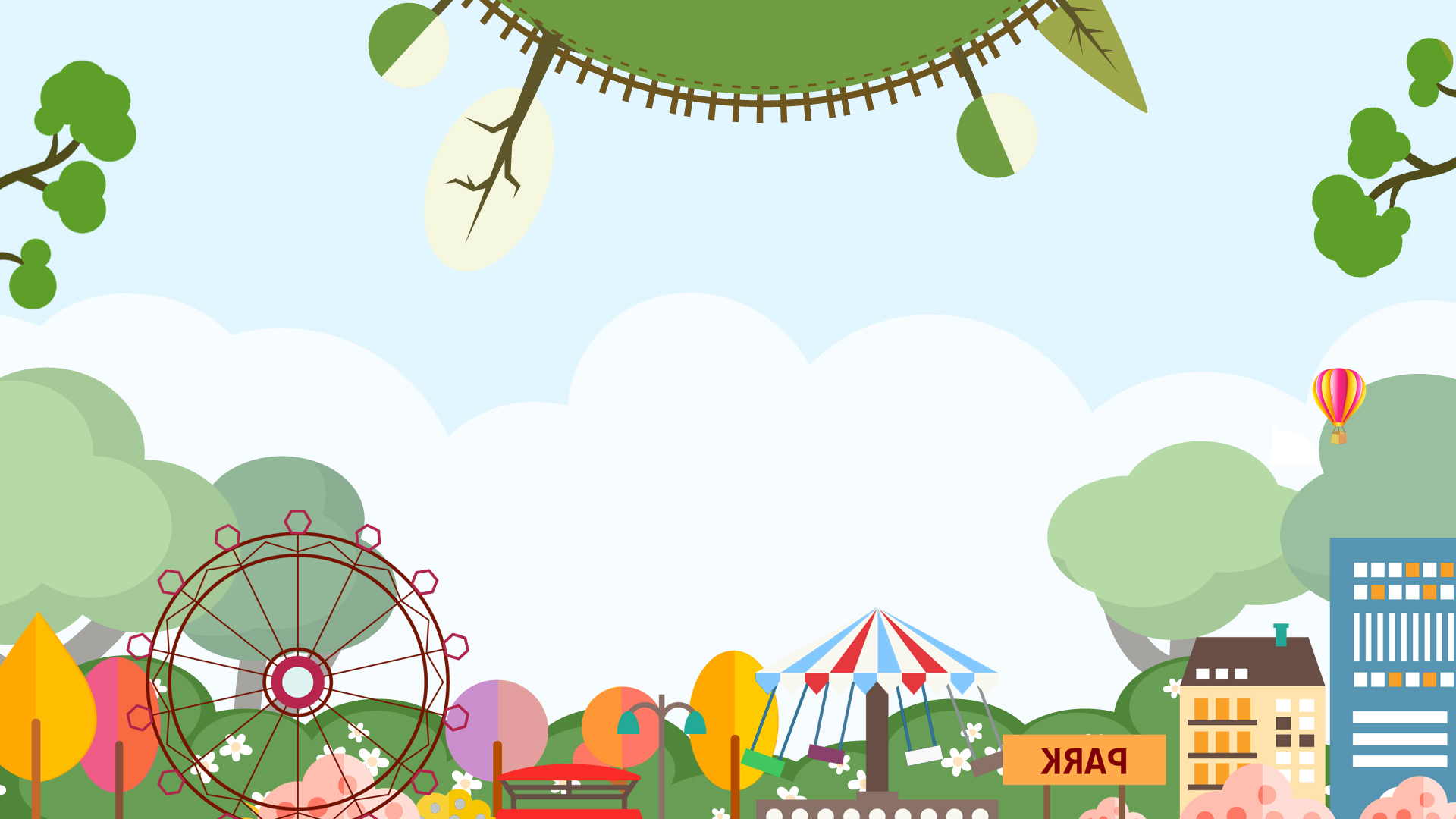 IV
VẬN DỤNG
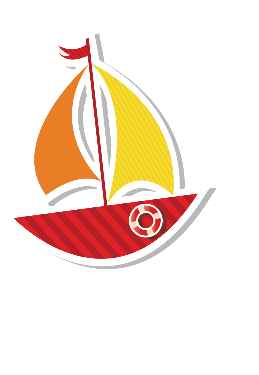 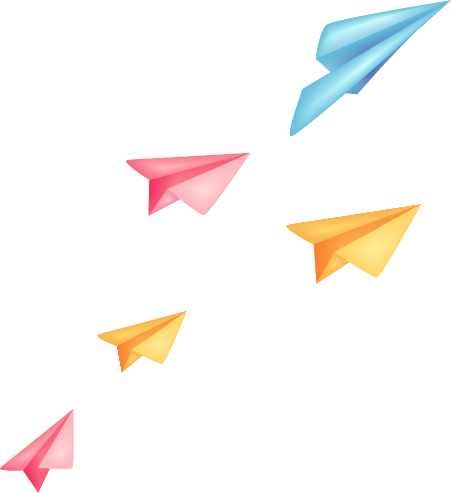 Nhóm 1: Viết đoạn văn miêu tả
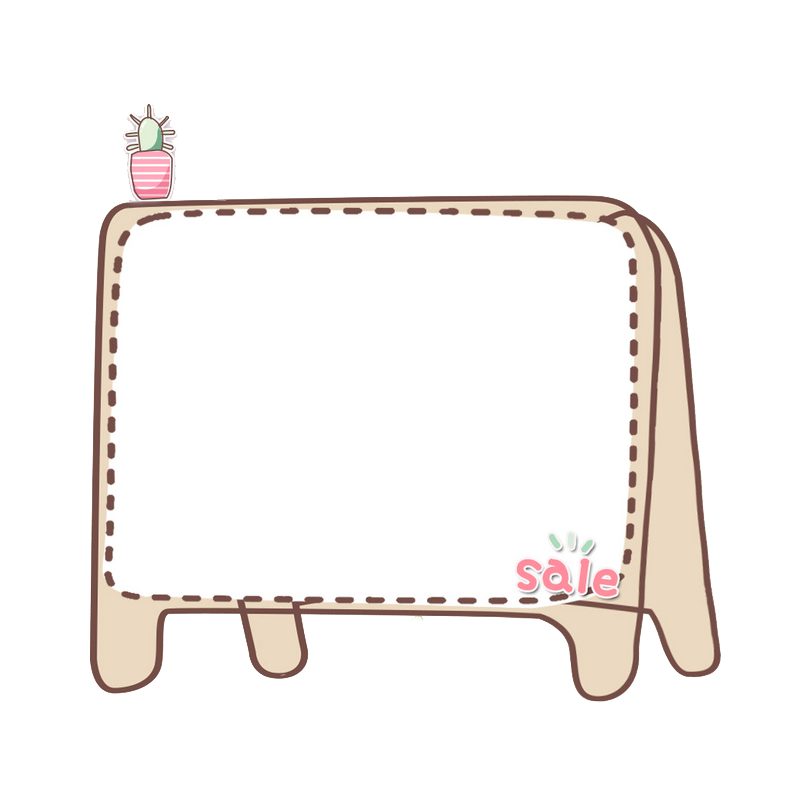 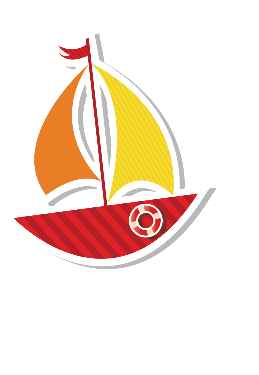 Nhóm 2: Vẽ tranh
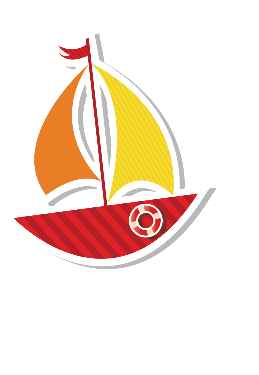 Nhóm 3: Làm thơ, dựng hoạt cảnh
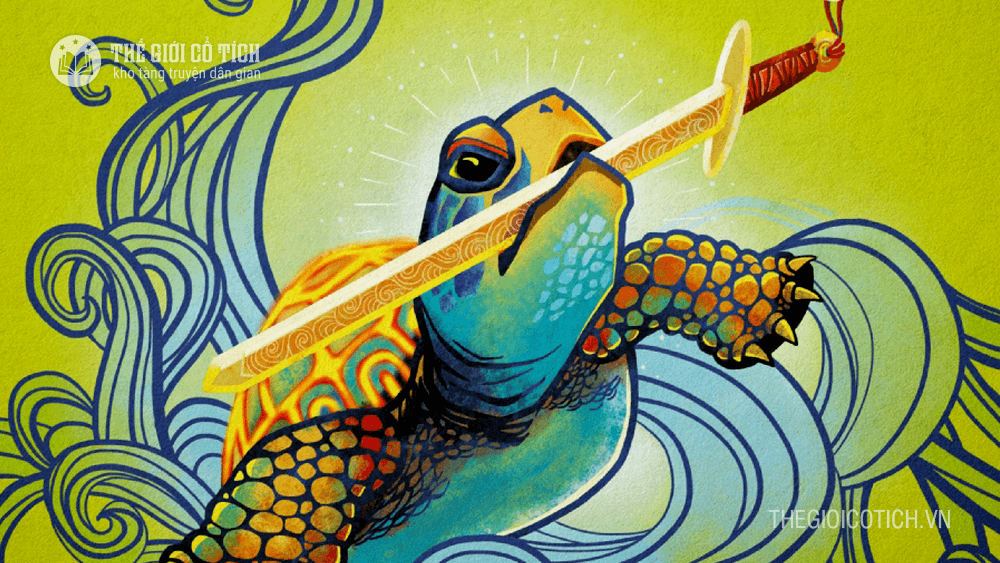 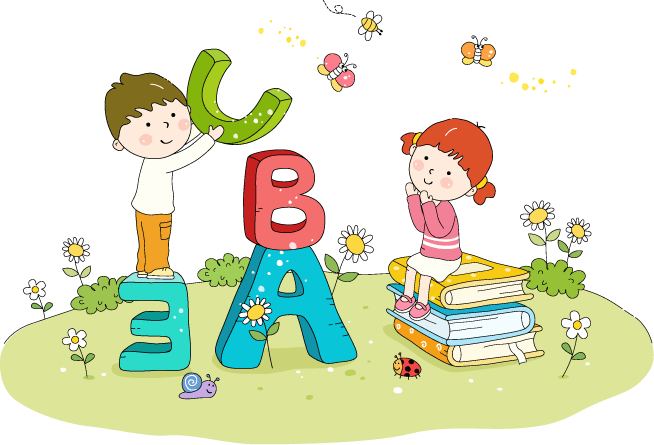 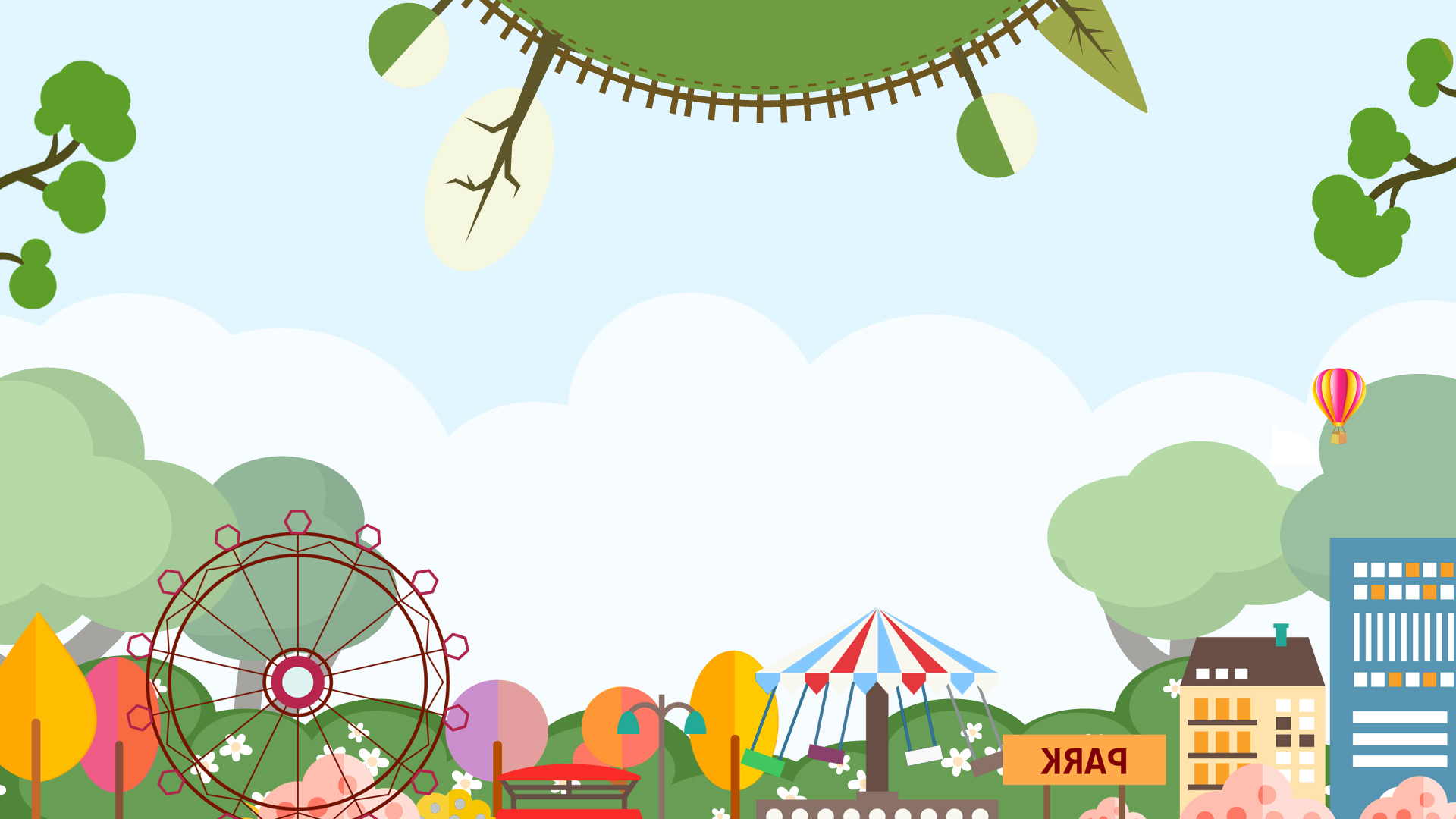 Chúc các em học tốt nhé!